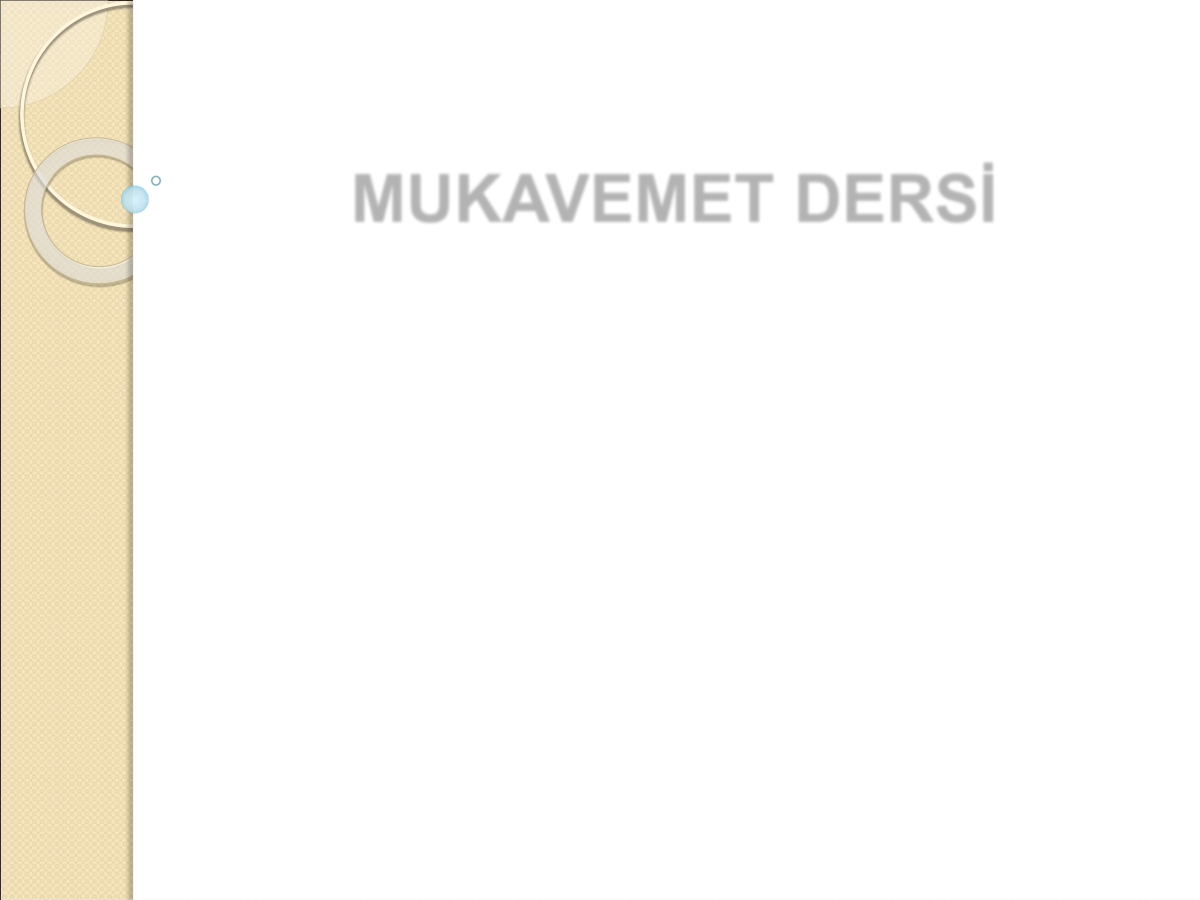 MUKAVEMET DERSİ





(Temel Kavramlar)










Doç. Dr. Havva Eylem POLAT
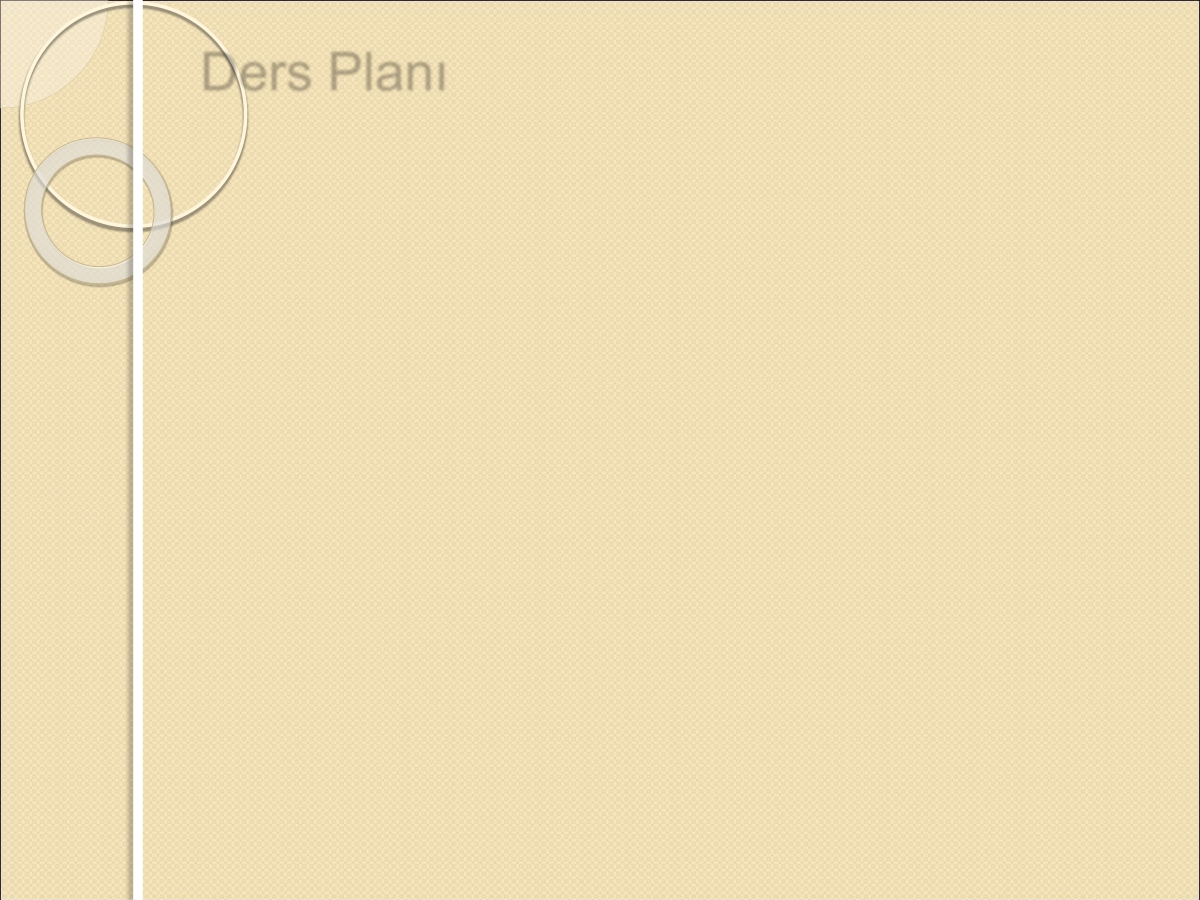 Ders Planı
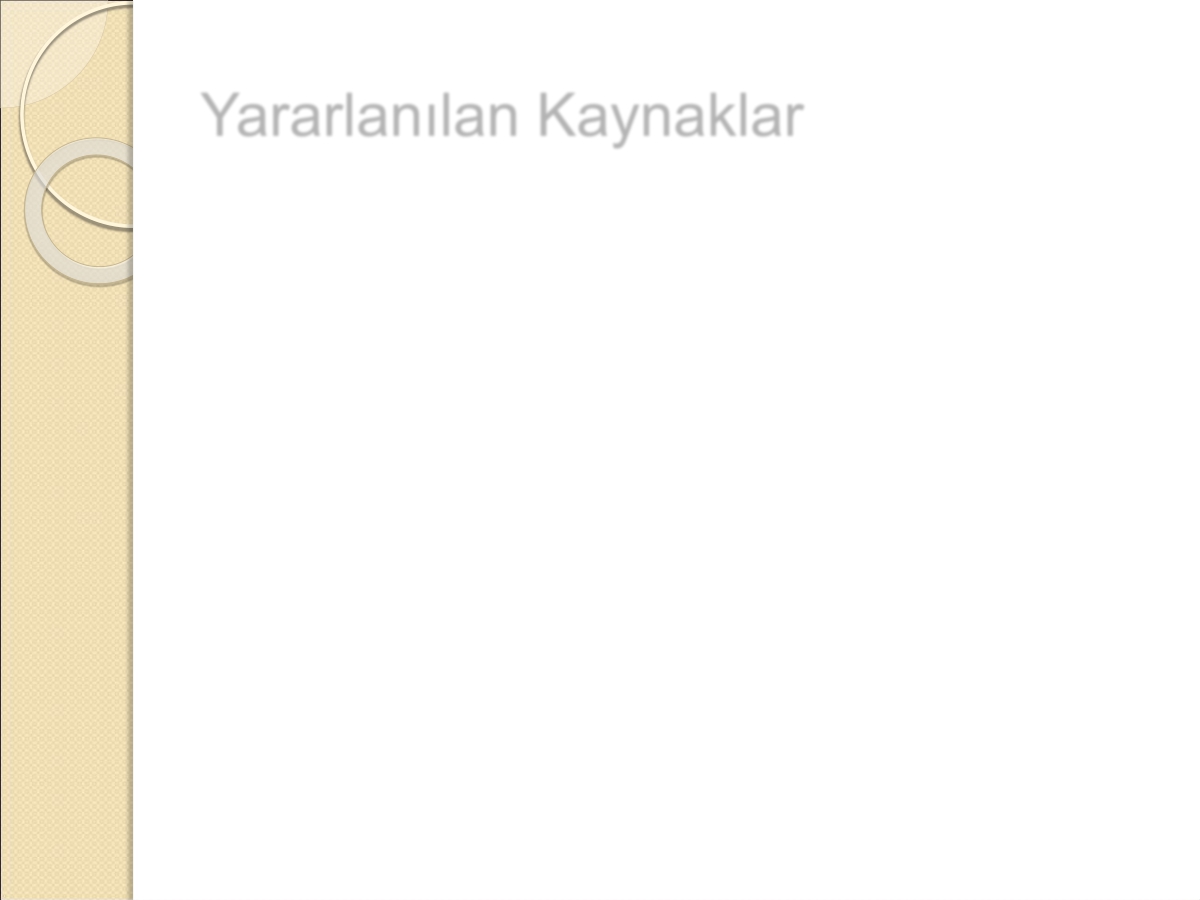 Yararlanılan Kaynaklar


 Girgin,  İ.,  Beyribey,  M.,  1990.  Mukavemet.  A.Ü. Ziraat  Fakültesi  Yayınları:  1191,  Ders  Kitabı:  341, Ankara.

 Omurtag, M., 2012., Mukavemet I. Birsen yayınevi, İstanbul, 472s.
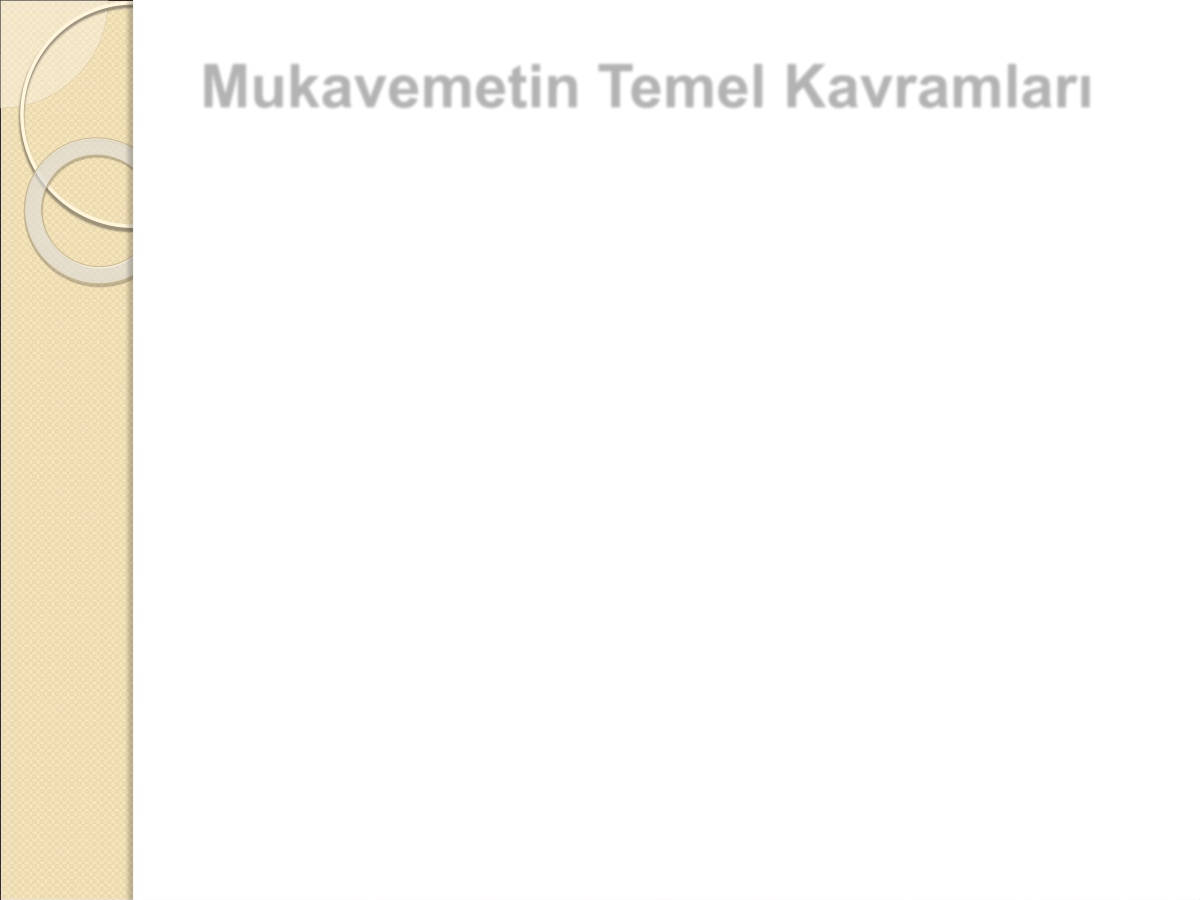 Mukavemetin Temel Kavramları

 Projede öngörülen dış yükleri emniyetli bir biçimde taşıyan cisimlere taşıyıcı sistemler adı verilir.

 Taşıyıcı  sistemler  yükleme   durumlarına   ve  yük taşıyan  boyutlarına  göre,  çubuk,  plak,  levha  ve kabuk olarak sınıflandırılabilir.
 Çubuklar,   tek   boyutlu   taşıyıcı   sistemler   olarak   ele
alınmaktadır.

 Çubuk, iki  boyutu  üçüncü  boyutuna  göre  küçük  olan cisimdir.

 Bir çubukta eksen (tarafsız eksen), boy (L) ve en kesitinin (dA) bilinmesine gereksinim vardır.
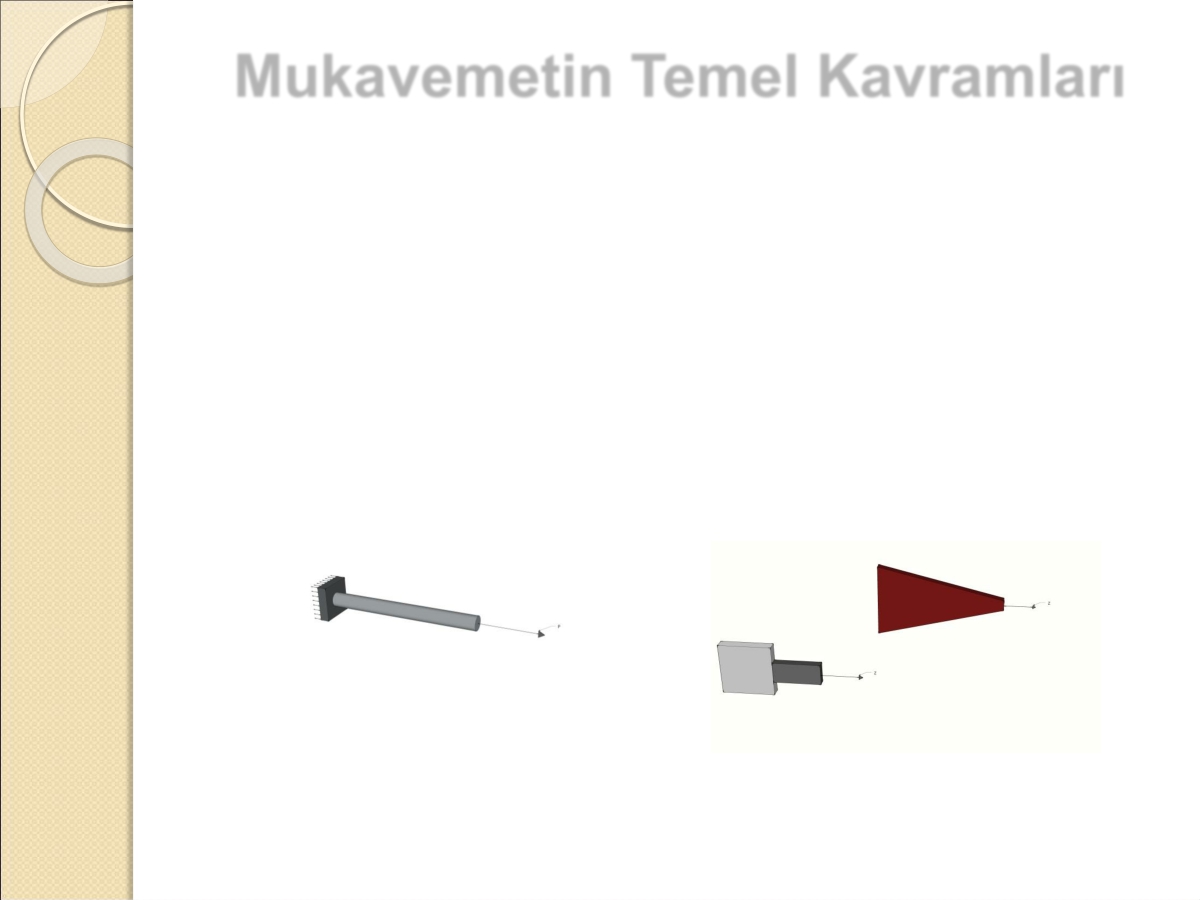 Mukavemetin Temel Kavramları


 Eksen, en kesitin ağırlık merkezinden dik olarak geçer.

 Kiriş ve kolonlar doğru eksenli, halka ve kemerler ise eğri eksenli çubuklar olarak tanımlanır.

 En kesit, eksene dik olarak alınan kesiti ifade eder.

 Çubuklar sabit ya da değişken kesitli olabilirler.


















Sabit ve değişken kesitli çubuklar
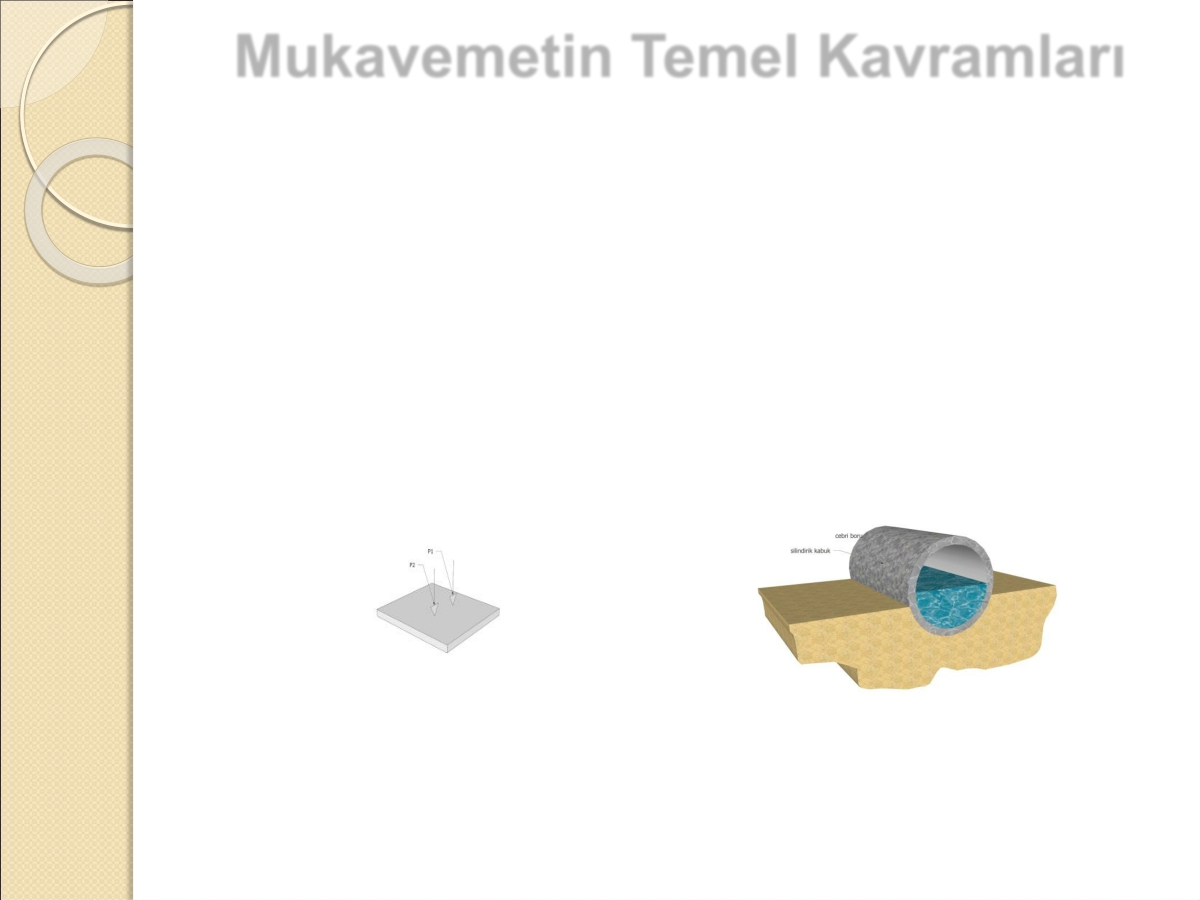 Mukavemetin Temel Kavramları

 Plak ve levha, kalınlıkları diğer boyutlarına göre çok küçük olan cisimlerdir.
 Düzlem yüzeyine dik olarak yük taşıyan cisimlere plak, düzleme dik yük taşıyan cisimlere ise levha adı verilir.
 Kabuk ise, orta yüzeyi eğrisel olan taşıyıcı sistemdir. Kabuk	sistemler,	silindirik,	hiperbolik,	küresel
tiplerde olabilir.
Levha	Kabuk
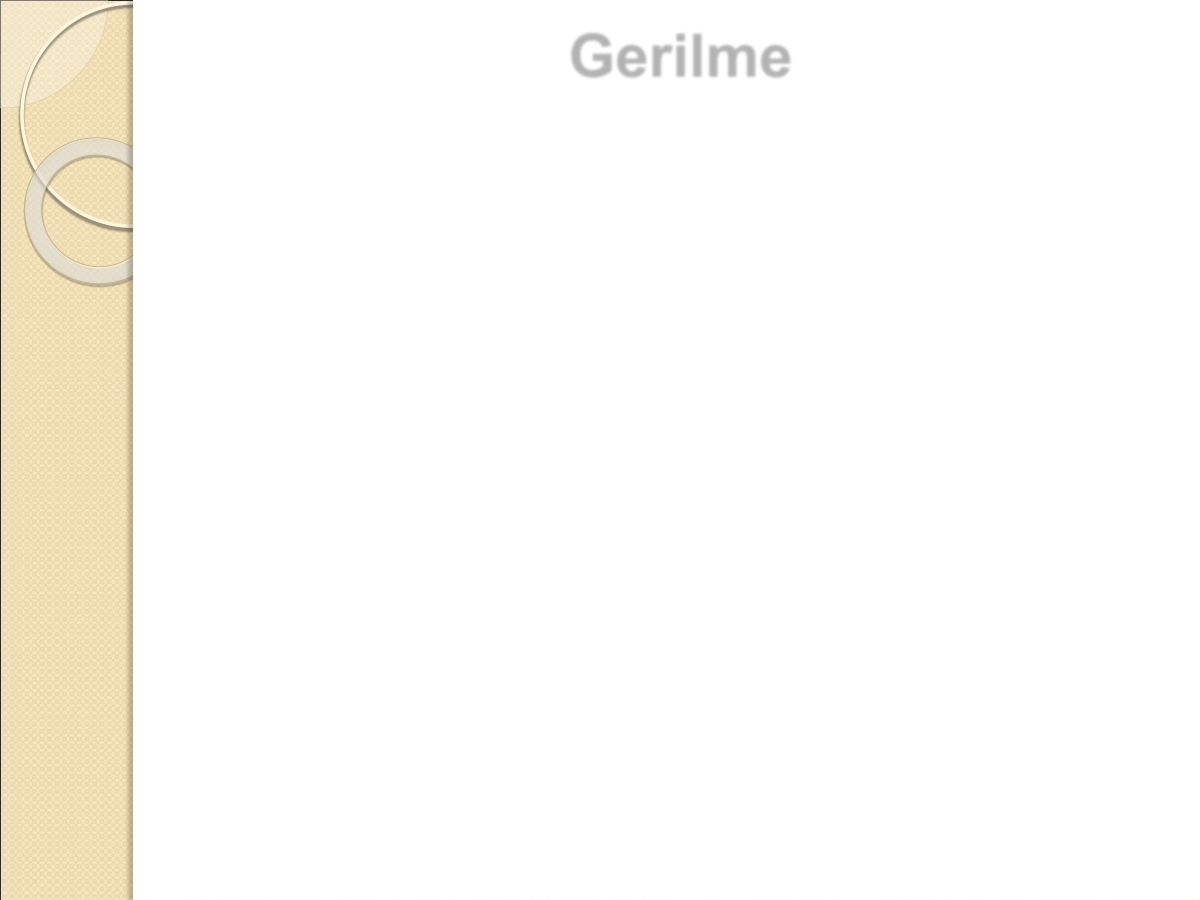 Gerilme

 Dış kuvvetler, etkileri altındaki cismin moleküllerini
birbirinden	ayırmaya,	ezmeye	ve	kaydırmaya
çalışırlar. Bu etki karşısında cismin molekülleri yer değiştirerek denge konumlarını korumaya çalışır.

 Cismin moleküllerinin oluşturduğu bu kuvvetlere iç kuvvetler adı verilir.

 İç kuvvetlerin cismin birim en kesit alanına etkiyen miktarı ise gerilme olarak adlandırılır.

 Gerilme, iç kuvvetin herhangi bir noktadaki dağılma şiddeti olarak da tanımlanabilir.

 Dış kuvvetler, etki ettiği cismin en kesit alanına dik gerilmeler oluşturuyorsa bunlara normal gerilme (σ),
kesit	alanına	paralel	gerilmeler	oluşturuyorsa
teğetsel gerilme (Ꞇ) adı verilir.
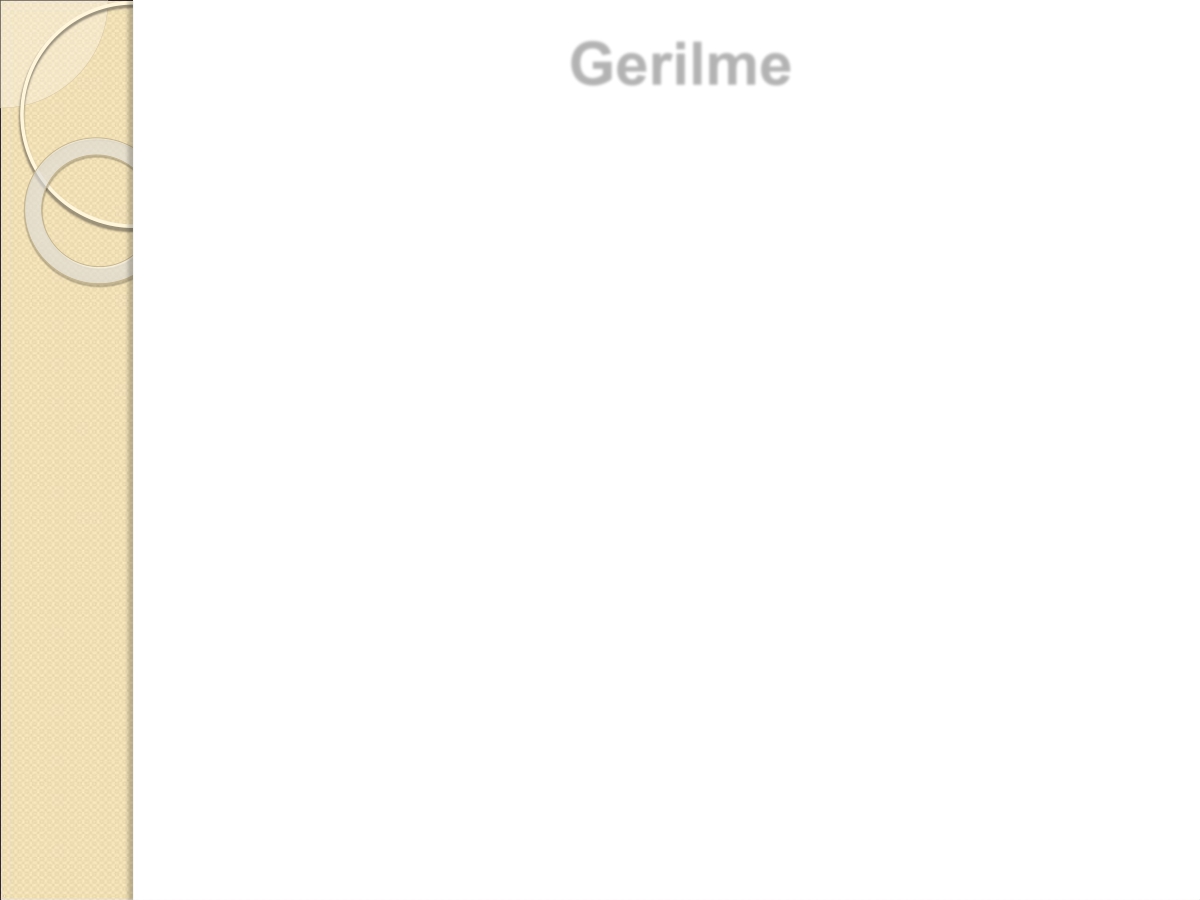 Gerilme
 Cismi  basmaya  ve  çekmeye  çalışan  gerilmeler normal gerilmelerdir.

 Teğetsel  gerilmeler  ise  en  kesit  yüzeyi  üzerinde
cismi	kaydırmaya	ya	da	kesmeye	çalışan
gerilmelerdir.

 Basma   gerilmesi,  cismi   ezmeye  ve   boyunu  kısaltmaya çalışan kuvvete karşı oluşan içsel dirençtir.

 Özellikle kolon, duvar ve temellerde görülür.

 Çekme  gerilmesi, cismi  koparmaya  ve  boyunu  uzatmaya çalışan kuvvete karşı oluşan içsel dirençtir.

 Özellikle  kirişlerin,  döşemelerin  ve  merdivenlerin  alt kısımlarında ortaya çıkar.
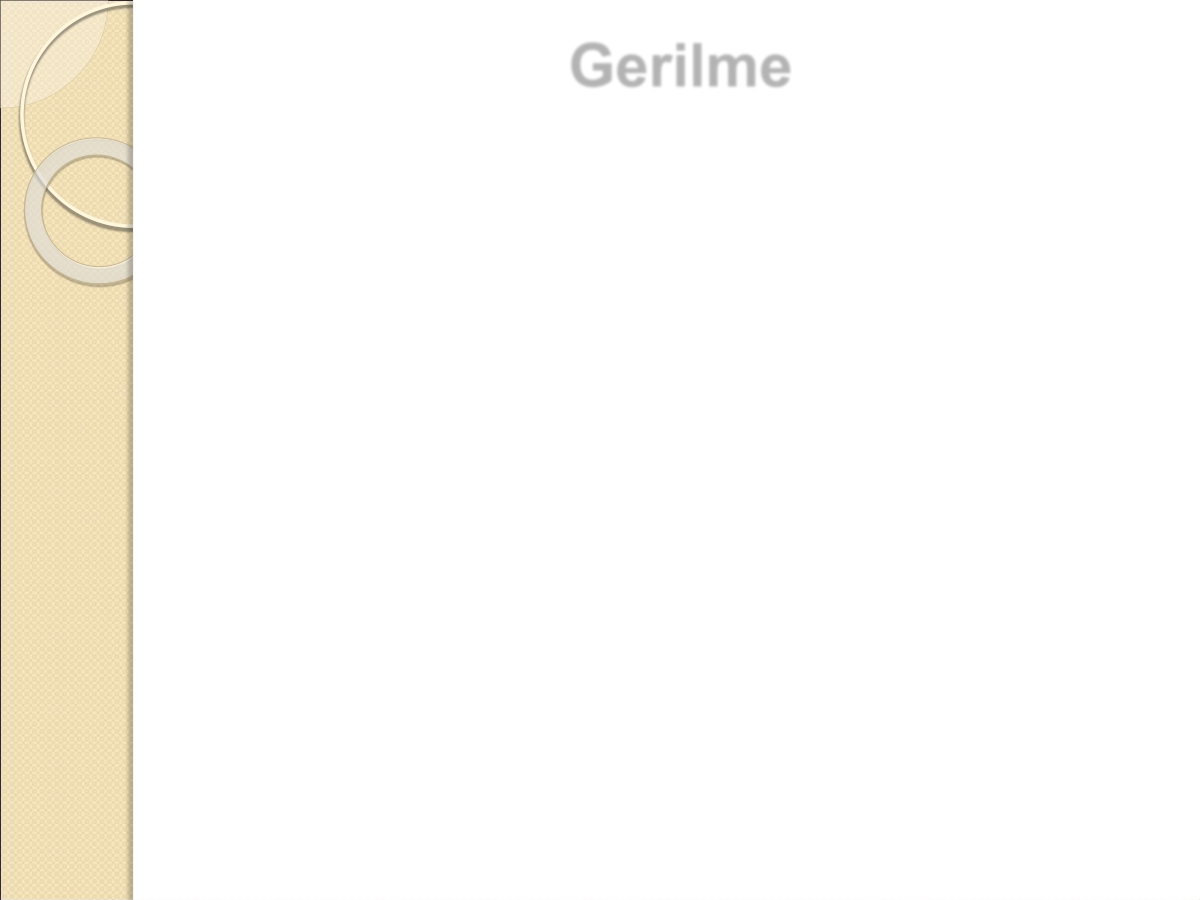 Gerilme



 Kayma  (kesme)  gerilmesi,  cisme  ait  kesitin  iki yüzeyini birbiri üzerinde kaymaya zorlayan kuvvete karşı oluşan içsel dirençtir.

 Daha çok kirişlerde ortaya çıkan içsel bir dirençtir. Mesnet tepkisi ve kiriş ağırlığı etkisi ile oluşan ters yönlü kuvvet çifti bir kesme kuvveti oluşturur.
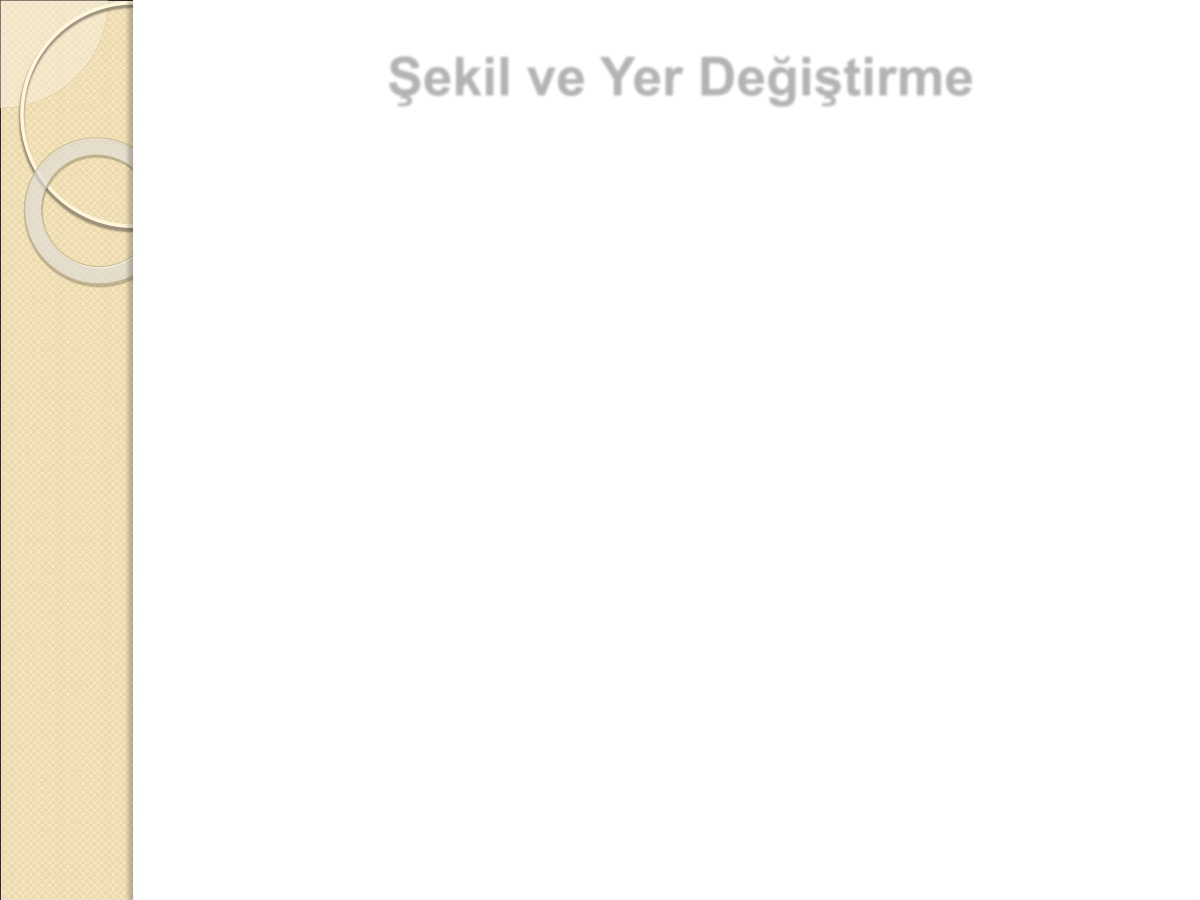 Şekil ve Yer Değiştirme

 Dış  kuvvetlerin  etkisi  ile  cismin  molekülleri  yer değiştirir.  Bu  durumda  cisimde  şekil  değiştirmeler meydana gelir.
 Cisimlerin	şekil	ve	yer	değiştirmeleri,
uzunluklarındaki	ve	açı	durumlarındaki
değişimlerinin belirlenmesi ile hesaplanabilir.

 Normal  gerilmeler  uzunluklarda,  kayma  (kesme) gerilmeleri  açısal olarak şekil ve yer değiştirmeye neden olur.
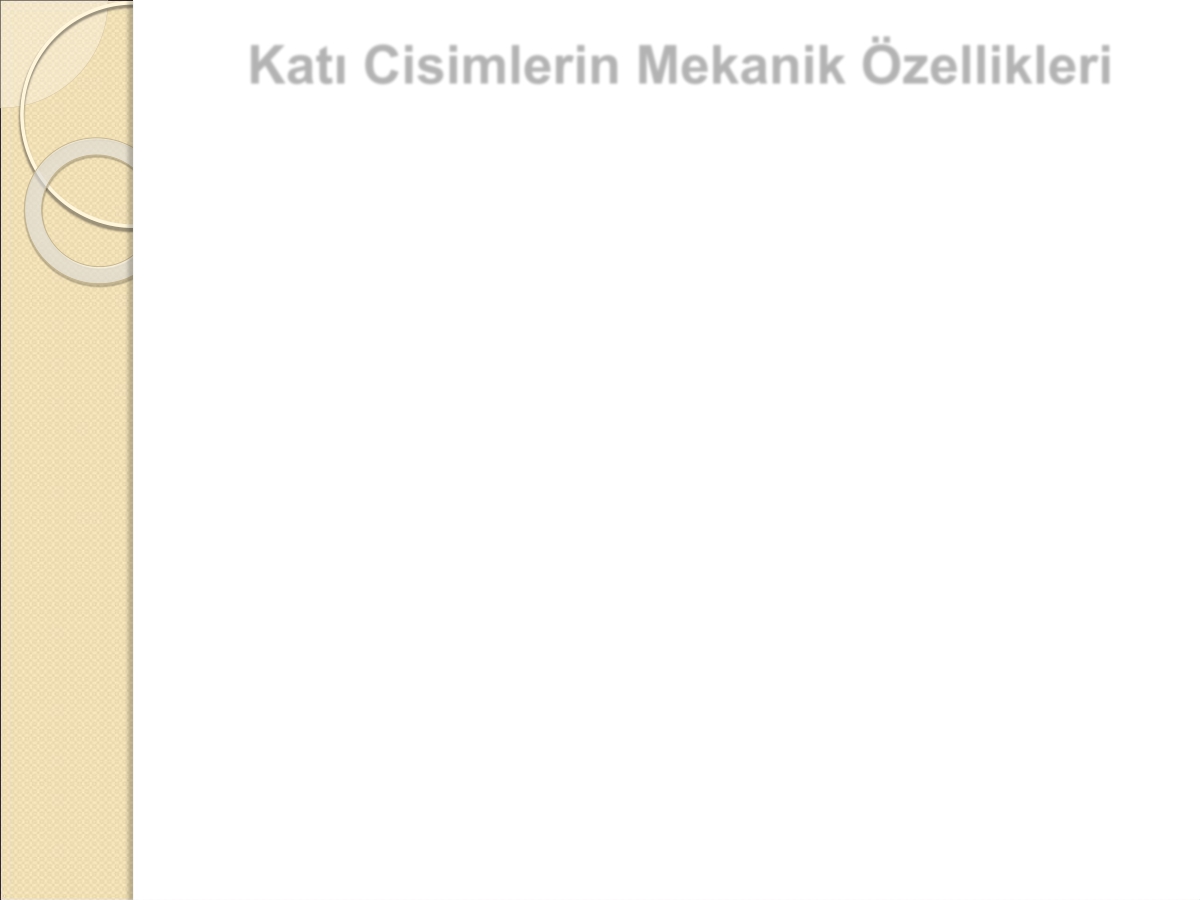 Katı Cisimlerin Mekanik Özellikleri

 Kuvvetin  uygulama  öncesi  ve  sonrası  ile  ortadan kalkması durumlarında cisimdeki şekil değiştirmeler malzeme özelliklerine göre farklılık gösterir.

 Dış yüklerin kaldırılması durumunda cisimdeki şekil
değiştirme   tamamen   geri   dönebiliyorsa   bu   tür
cisimlere elastik cisim adı verilir.
 Dış   yük   etkisi   ortadan   kalktıktan   sonra   şekil
değiştirmenin  aynen  kaldığı  cisimlere  de  plastik cisim denir.
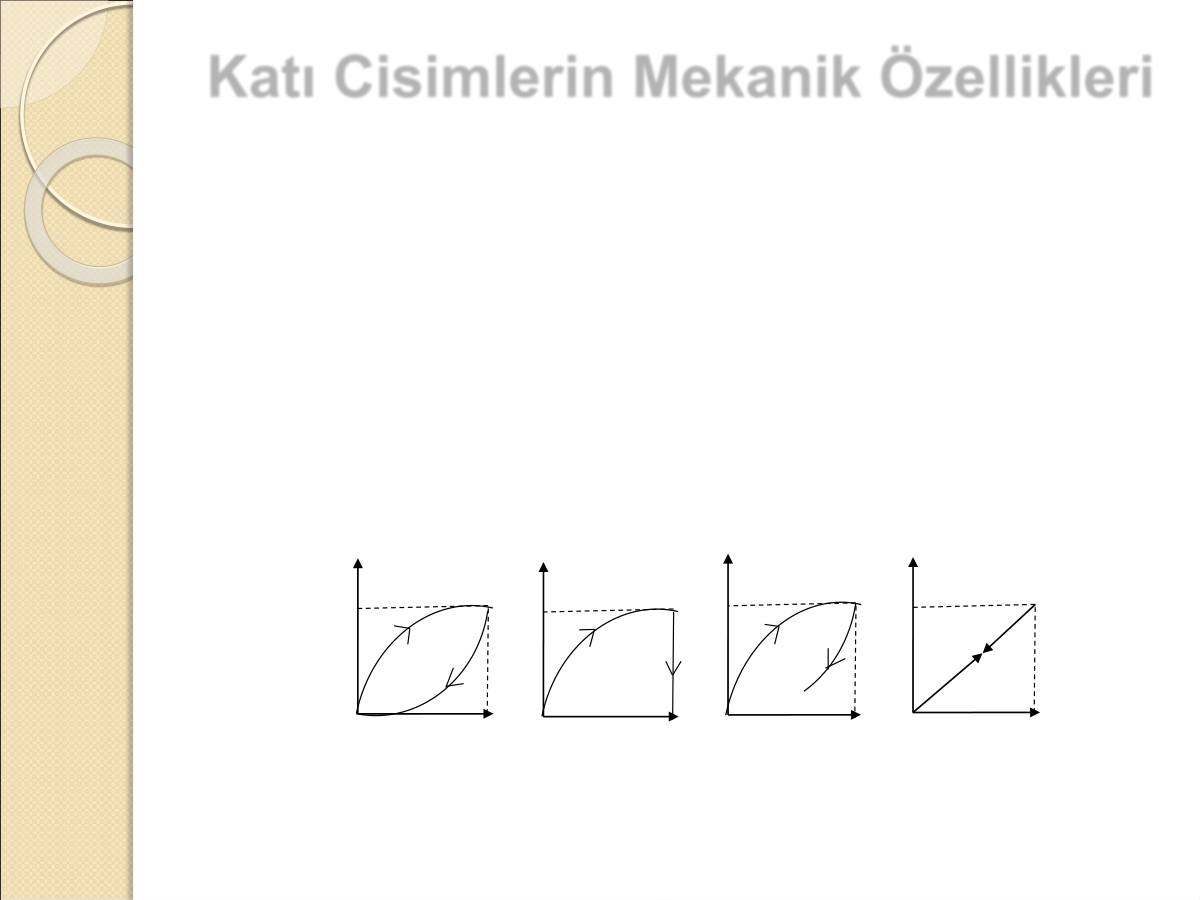 Katı Cisimlerin Mekanik Özellikleri

 Uygulamada kullanılan cisimler tam elastik ya da tam plastik özellik göstermezler. Bu cisimlerde dış yük etkisi kalktığında şekil değiştirmenin bir kısmı kalırken  diğer  kısmı  geri  döner.  Bu  durumdaki cisimlere ise elasto-plastik cisim adı verilir.
P









0
P








0
P









0
P









0
E
(d)

Hooke cisimi
E
E
E
(b)

Plastik cisim
(c)

Elasto-plastik cisim
(a)
Elastik cisim
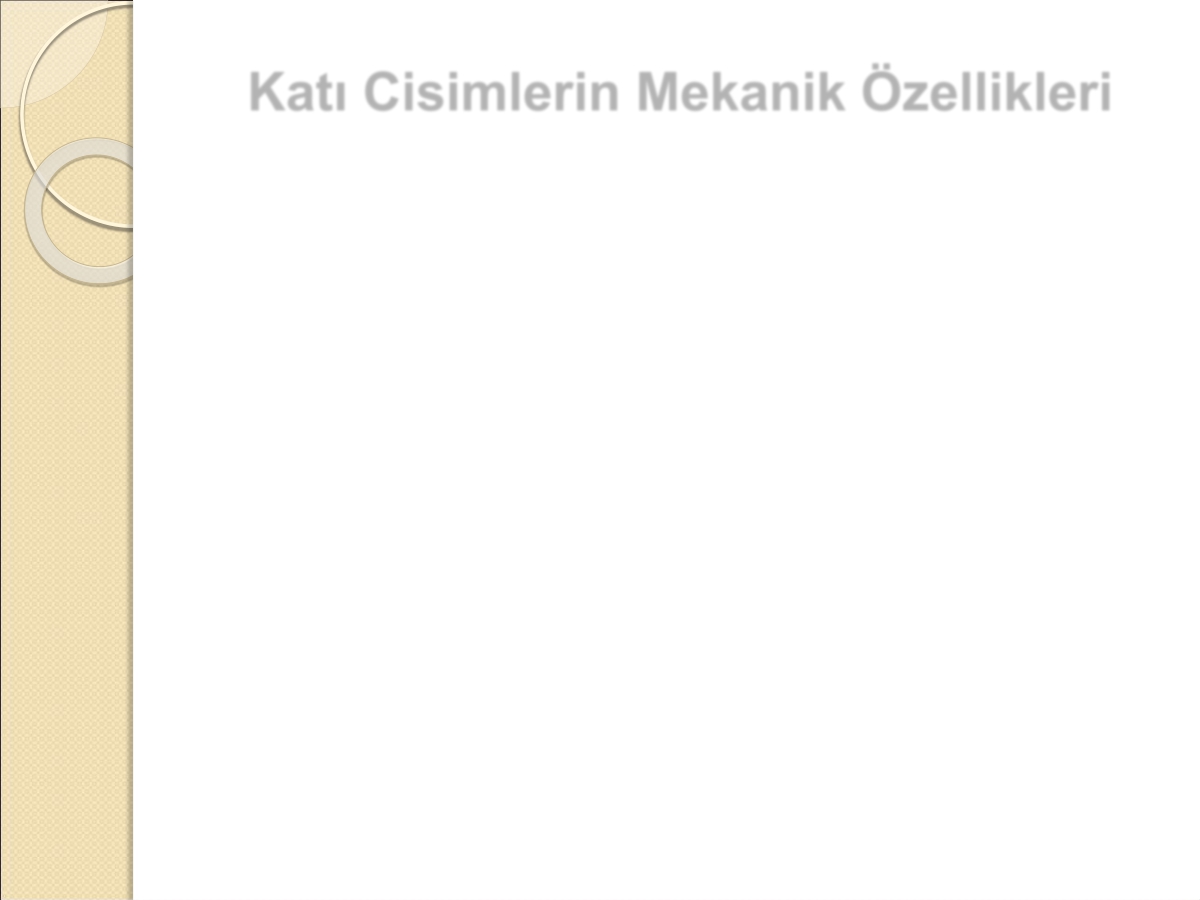 Katı Cisimlerin Mekanik Özellikleri

 Cisimlerin  içyapılarının  karmaşık  olması  nedeniyle
mekanik   özelliklerinin   belirlenmesinde   daha   çok
deneysel yöntemler kullanılır.

 Statik  deneylerde  cisme  uygulanan  dış  kuvvetler yavaş yavaş artırılır. Artan yük altında malzemedeki değişimler gözlemlenir.
 Dinamik	deneylerde	ise	ortam	koşulları	ve
yüklemelerde  ani  değişiklikler  oluşturularak  cismin davranışı ve değişimi belirlenir.
 Çekme	deneyi,	malzemelerin	farklı	yükleme
koşullarında, şekil ve yer değiştirmeleri ile dayanım sınırlarını belirlemek amacıyla yapılır.
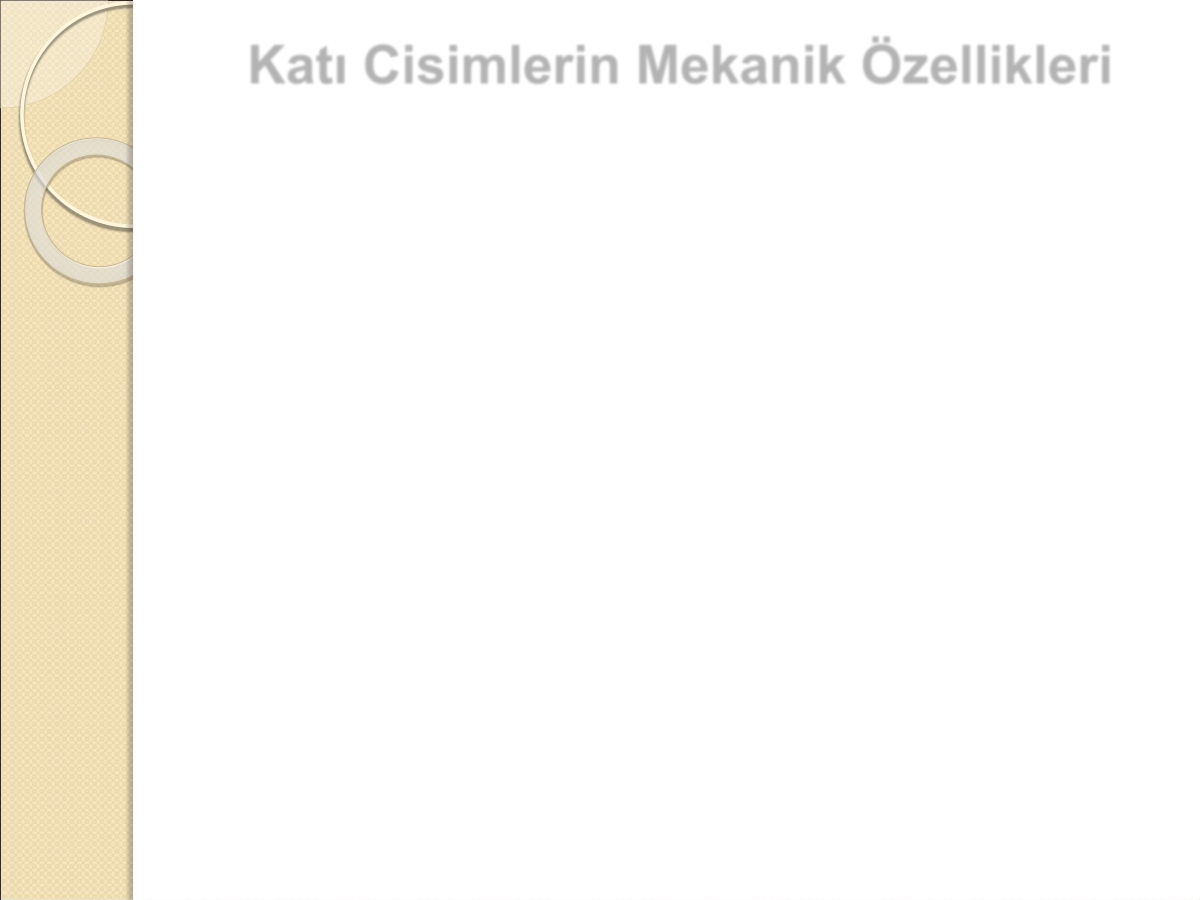 Katı Cisimlerin Mekanik Özellikleri
 Deneysel bir ortamda yapı çeliğine uygulanan çekme kuvveti  sonucu,  artan  yükleme  koşulları  altında, belirli bir sınıra kadar uygulanan kuvvet miktarı ile uzama  arasında  doğrusal  bir  ilişkinin  bulunduğu, Robert  Hooke  (Hooke  Kanunu)  tarafından  ortaya atılmıştır.
 Kuvvet   ile   şekil   değiştirme   arasındaki   ilişkinin
doğrusal  (lineer)  olduğu  cisme  Hooke  cismi  adı verilir.

 Bu kanuna göre “kuvvet ne kadar ise uzama da o kadardır” denilir.

 Ancak cismin, dış kuvvetin belirli bir büyüklük sınırı aşılınca  Hooke  cismi  özelliği  göstermesi  mümkün değildir. Bu sınır değerine orantılılık sınırı adı verilir.
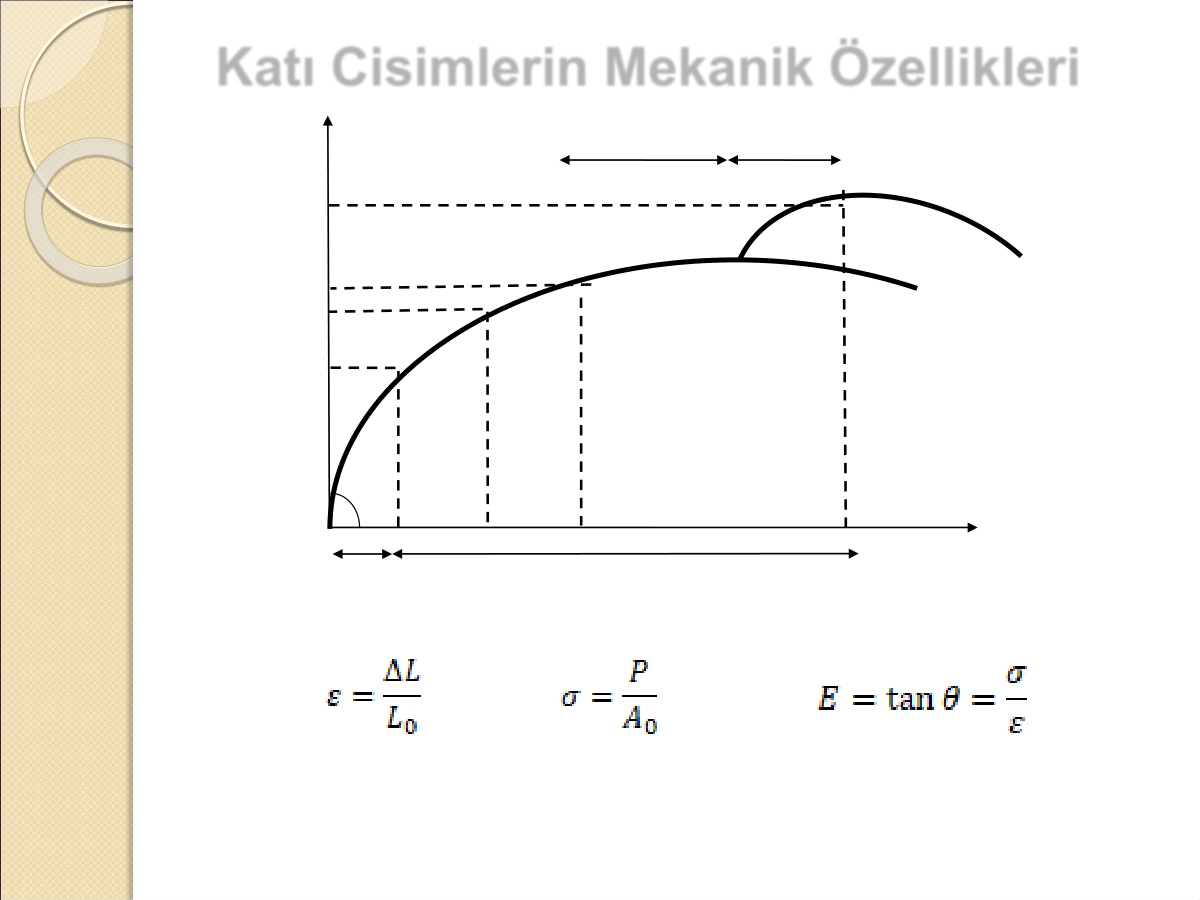 Katı Cisimlerin Mekanik Özellikleri
σ	Akma  Bölgesi	Kopma  Bölgesi
E
C
B
D
A
θ
0	ε
Elastik
Bölge
Plastik  Bölge
Hooke Diyagramı
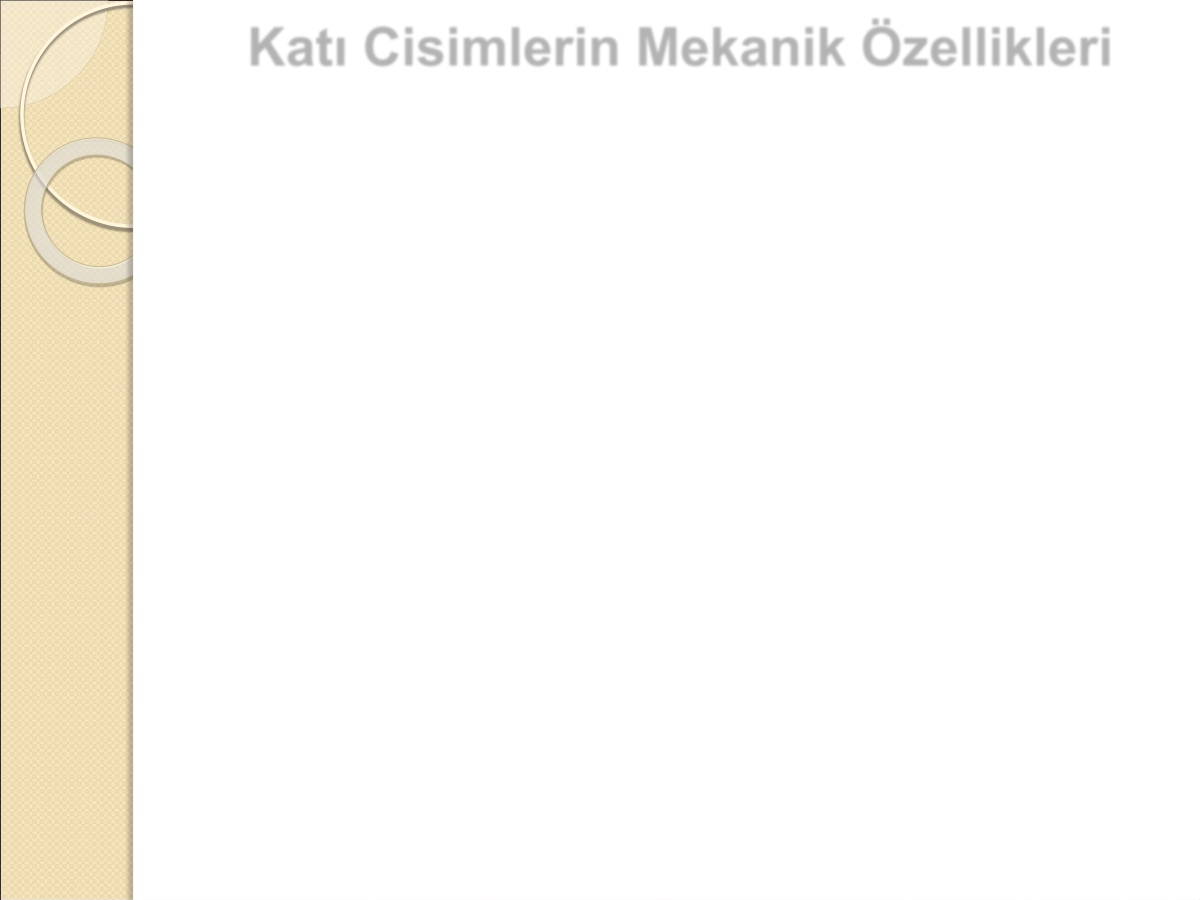 Katı Cisimlerin Mekanik Özellikleri
 Diyagrama  göre  orantılılık  sınırına  (A)  kadar  olan bölgeye orantılılık bölgesi adı verilir.
 Bu bölgede kuvvetin etkisi ile şekil değiştirme oranı doğru orantılı olarak artacaktır.

 Bu  sınırın  hemen  yanındaki  B  noktasına  kadar, uygulanan  yük  kaldırıldığında  cisim  ilk  durumuna geri dönebilmektedir.
 Bu	noktadan	sonra	cismin	elastiklik	özelliği
kaybolmakta	ve	farklı	şekil	değiştirmeler
oluşmaktadır.  Bu  nedenle  B  noktasına  elastiklik sınırı adı verilir.
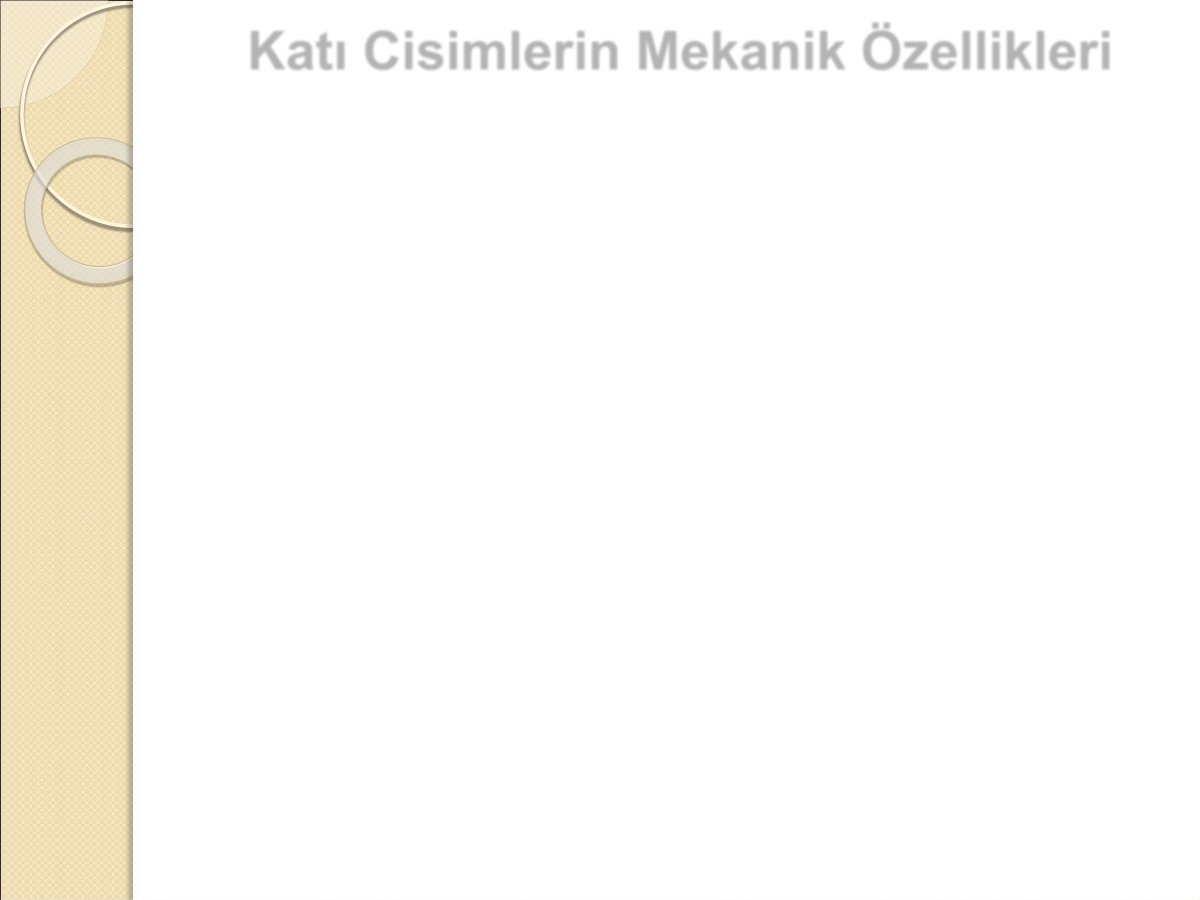 Katı Cisimlerin Mekanik Özellikleri
 Projelemede	malzemelerin	yükler	karşısındaki
tepkilerinin belirli olması gerekir.

 Diyagramda C noktasından sonra yük artırılmasa bile cismin  boyunda  uzamalar  ve  kesitinde  incelmeler görülür. C noktasında malzeme akışa geçtiğinden bu noktaya  akma  sınırı  ve  bu  sınırdaki  dayanımın değerine de maksimum gerilme adı verilir.

 D  noktasında  ise  cisim,  kesit  azalmasından  dolayı kopmuştur. Bu nedenle D noktasına kopma noktası adı verilir.

 Cismin kopmaya kadar olan uzamasının ilk boyuna oranına kopma uzaması denir.
 Kopma   uzaması   değeri   küçük   olan   malzemeye
gevrek,  bu  değerin  büyük  olduğu  malzemeye  ise sünek (düktil) malzeme adı verilir.
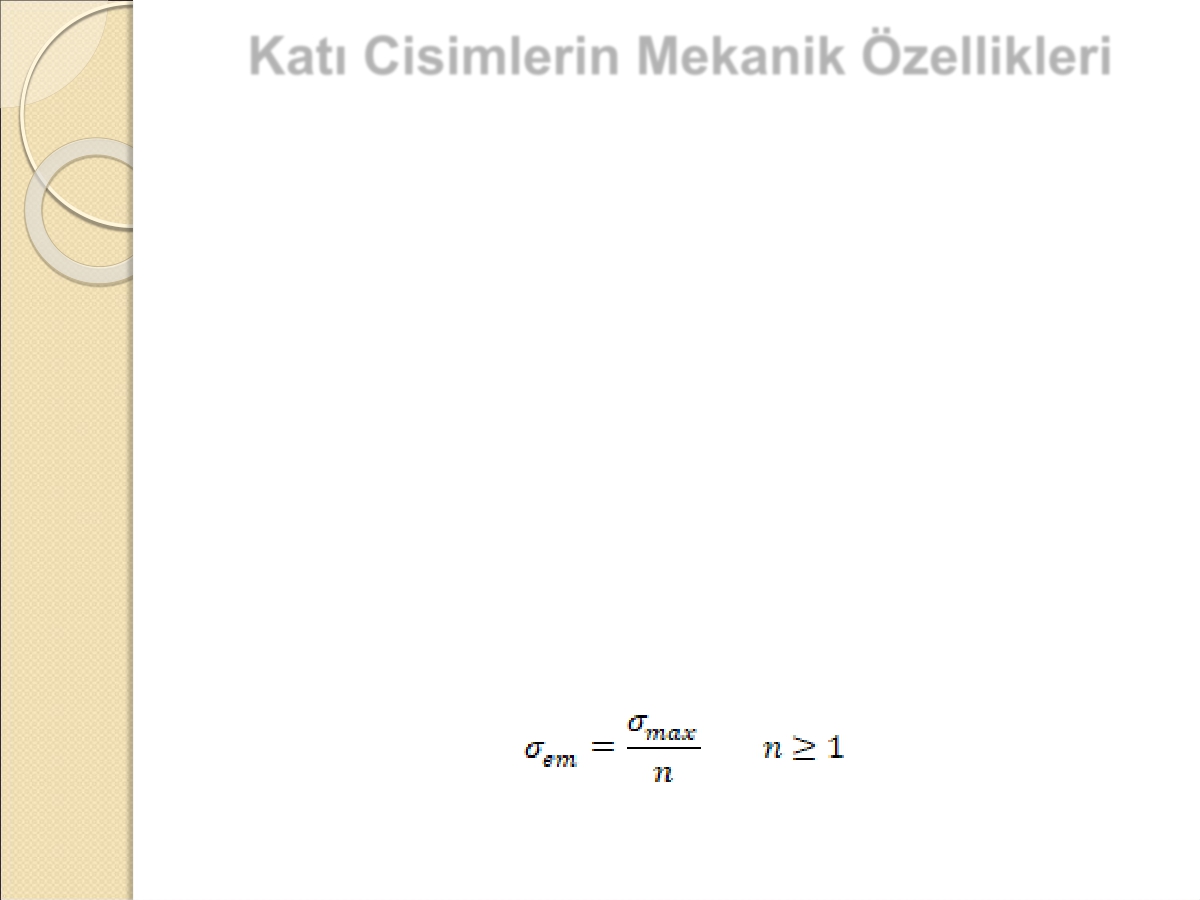 Katı Cisimlerin Mekanik Özellikleri
 Hooke   diyagramına   göre,   malzemenin   emniyetli
olarak  taşıyabileceği  en  fazla  yük  A  noktasına
kadardır. Hesaplamalarda A ile B çakıştırılır ve bu
noktadaki	gerilme	malzemenin	maksimum
gerilmesini (σmax) ifade eder.
 Yapı elemanlarının projelendirilmesinde malzemede maksimum gerilmenin altındaki bir değerin oluşacağı kabul edilir. Bu değere emniyet gerilmesi adı verilir.

 Malzemede  gerçek  koşullarda  oluşacak  gerilme,
emniyet	gerilmesi	değerinin	altında	olmalıdır.
Maksimum gerilmenin emniyet gerilmesine oranına emniyet katsayısı adı verilir.